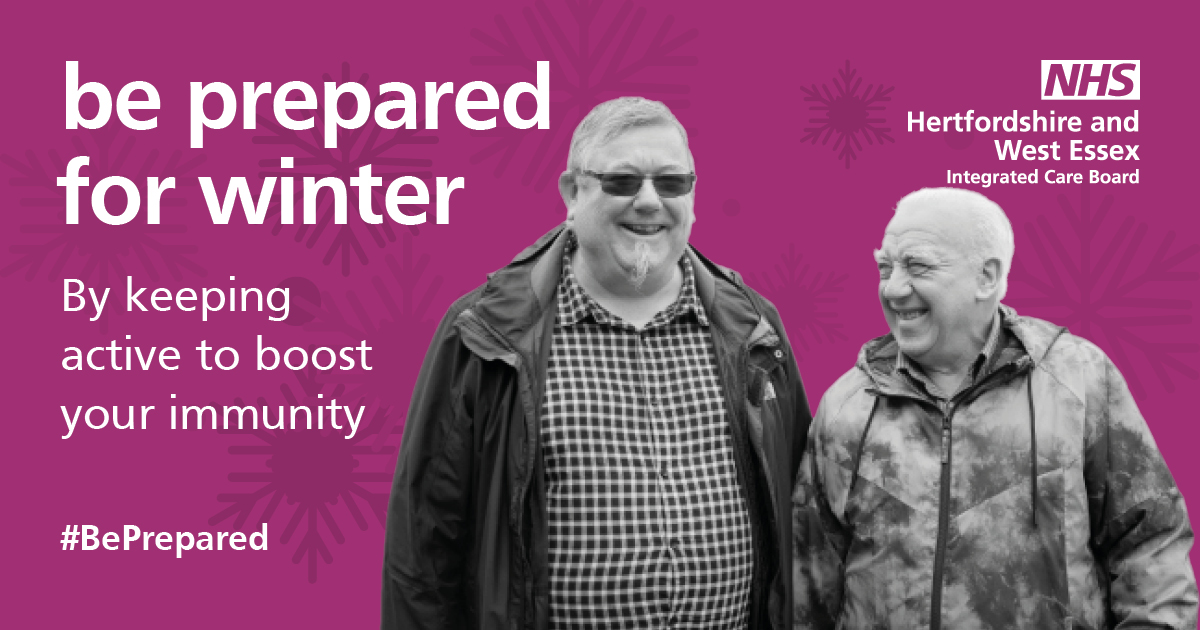 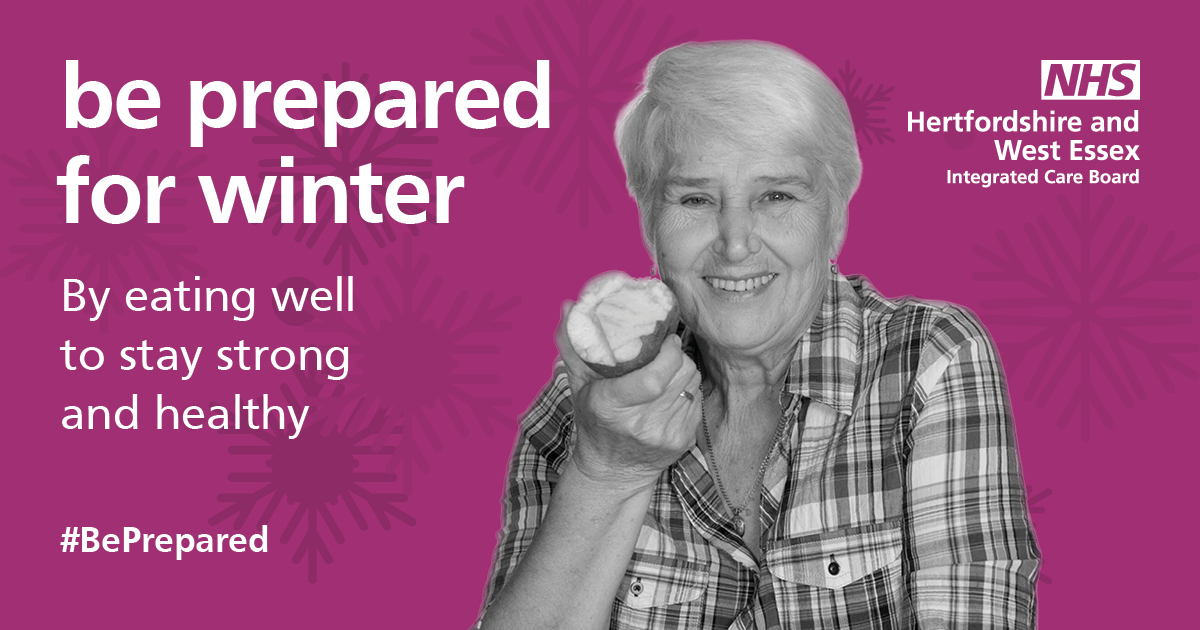 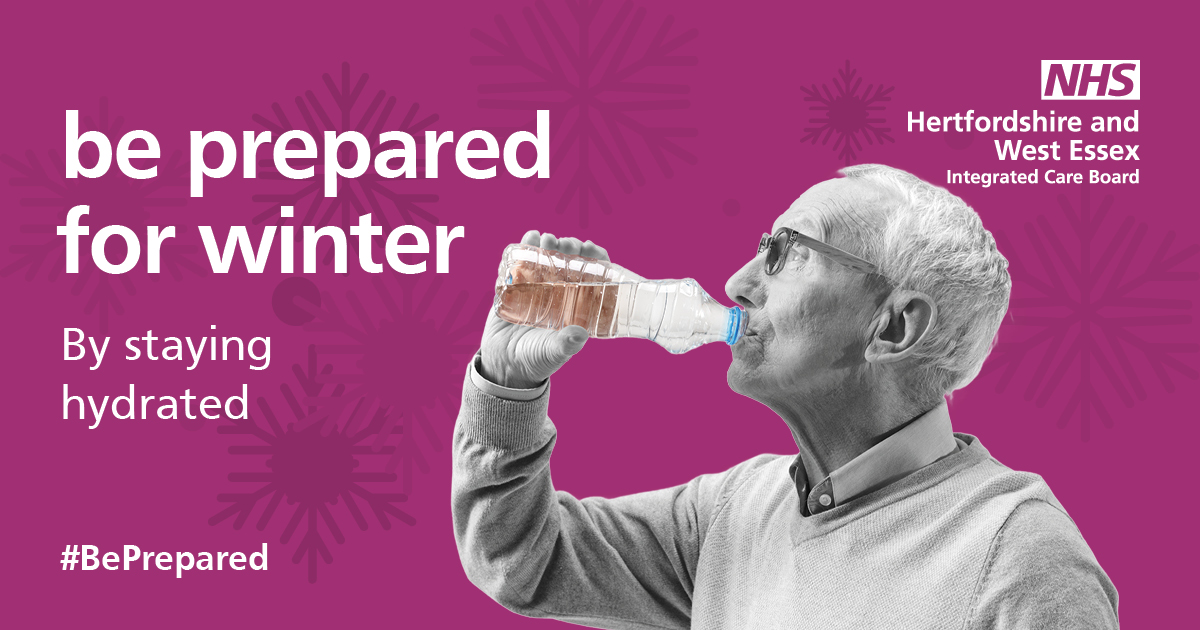 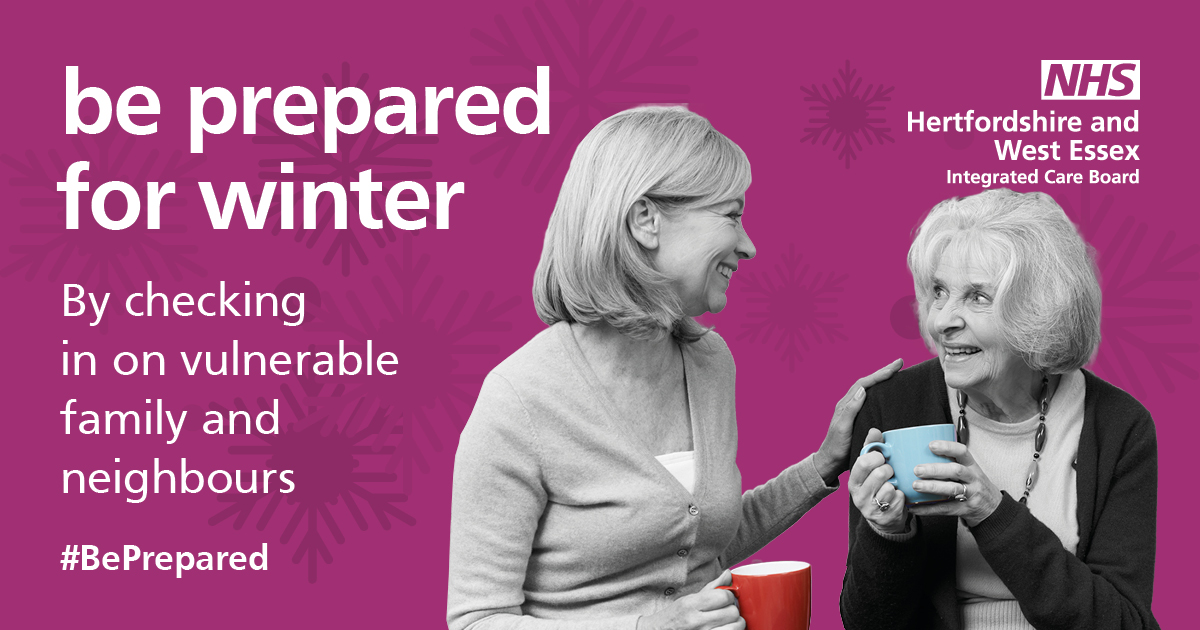 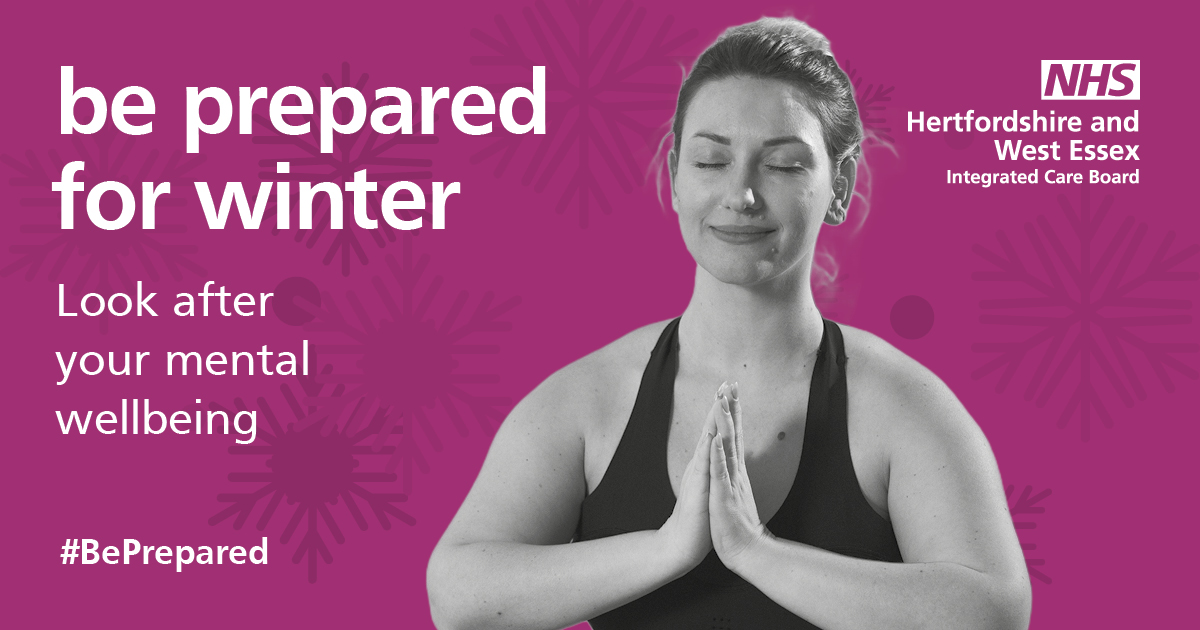 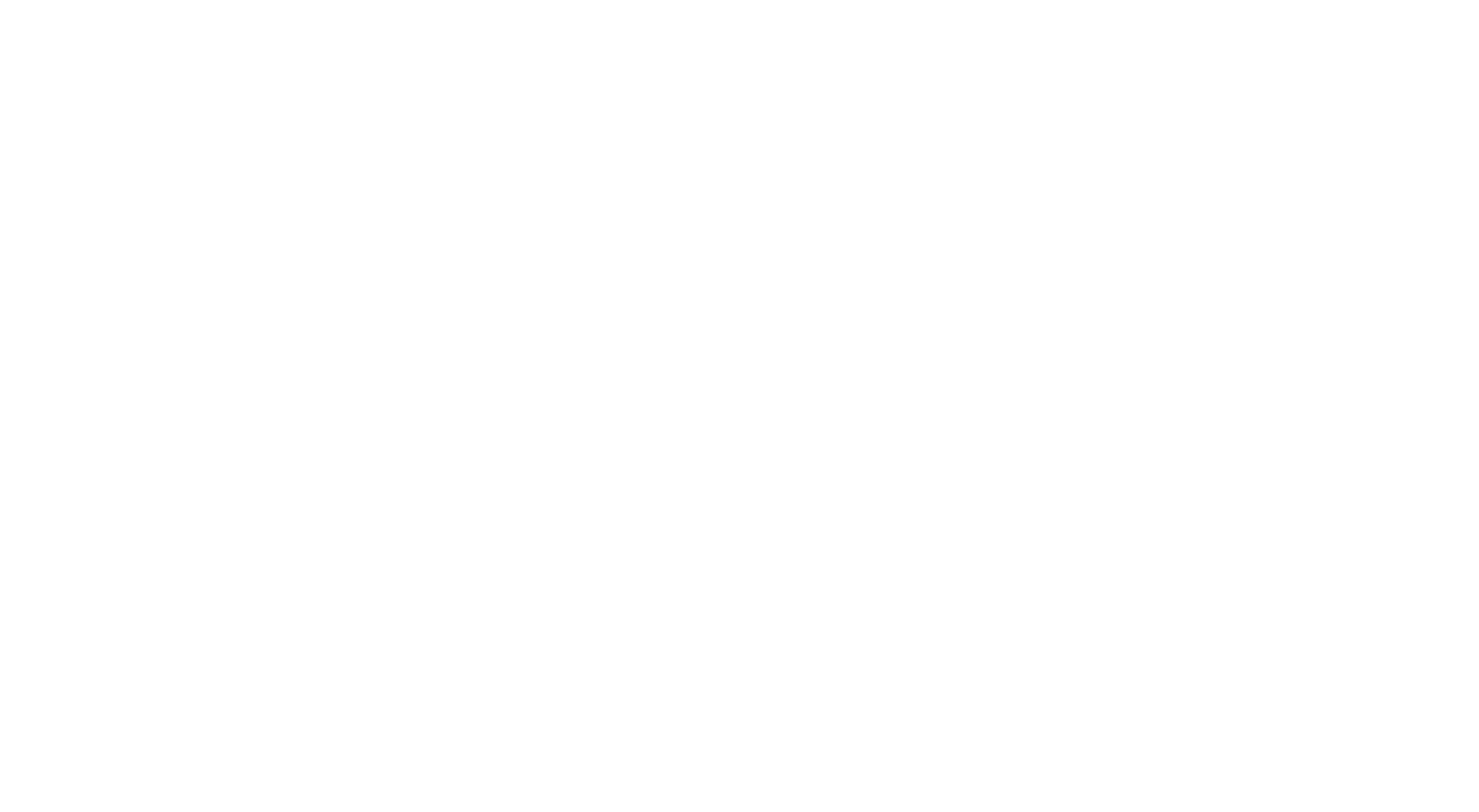 be prepared 
for winter
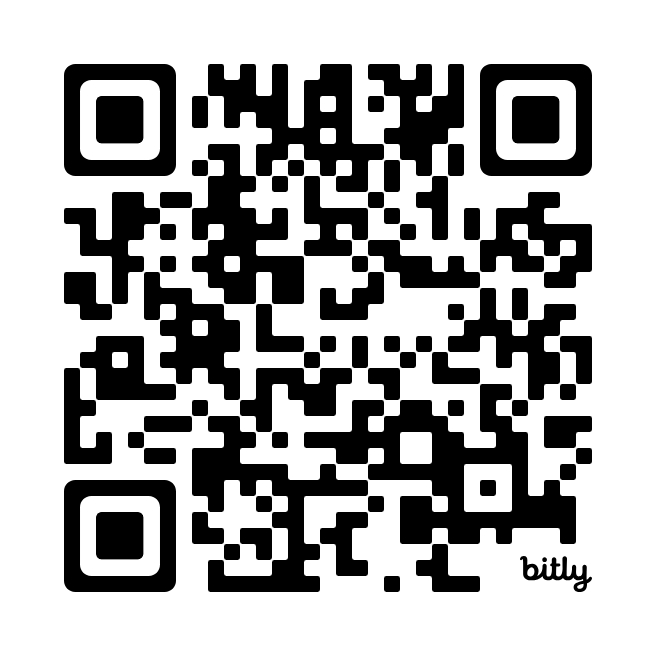 Visit the Hertfordshire and west Essex winter health and wellbeing information hub
#BePrepared